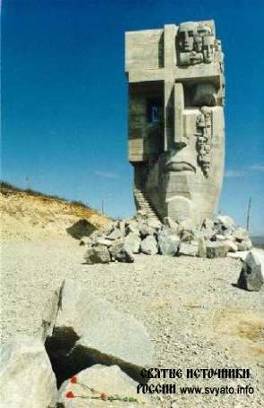 30 ОКТЯБРЯ – ДЕНЬ ПАМЯТИ ЖЕРТВ ПОЛИТИЧЕСКИХ РЕПРЕССИЙ
День этот скорбью омрачен
И болью переполнен.
Разбитых судеб миллион
Опять сегодня вспомним.
           Как гибли тысячи людей
          Лишь за иные взгляды,
          В застенках тюрем, лагерей,
         Для многих ставших адом.
 Страдали тут порой за мысль,
 Порой за слово люди.
Им  просто так ломали жизнь,
И мы их не забудем.
ЖЕРТВЫ РЕПРЕССИЙ
это человек, 
пострадавший или погибший 
      от чего либо или ради 
      чего-либо
ЖЕРТВА  -
КРЕСТЬЯНЕ
РАБОЧИЕ 
ИНТЕЛЛИГЕНЦИЯ
СВЯЩЕННИКИ
УЧЕНЫЕ, ПОЭТЫ, ПИСАТЕЛИ
ВОЕННЫЕ
ДЕТИ, СТАРИКИ
ЦЕЛЫЕ НАРОДЫ
Репрессия – это карательная мера , наказание, 
применяемые государственными органами.
ГУЛАГ-главное управление                     исправительно-трудовых лагерей
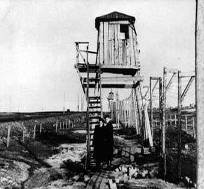 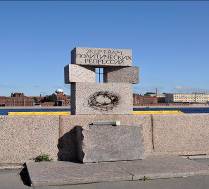 … Страну покрыли сетью лагерей, 
Где псы и стражи злые без предела. 
Там зэков не считали за людей: 
Их жизнь цены в Гулаге не имела. 
Людей тогда казнили без суда 
 По знаку палачей в  расстрельных 
                                             списках, 
 И жертвы исчезали без следа. 
 Над ними ни крестов, ни обелисков. 
 И данных нет – безмолвствуют архивы, 
 Родных могил уже не отыскать.
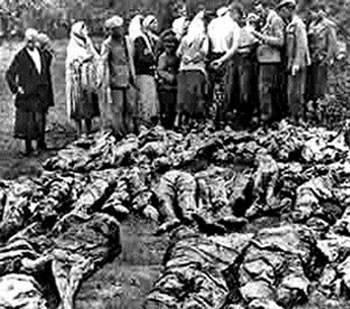 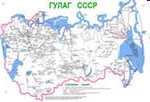 «ЛИКВИДАЦИЯ КУЛАЧЕСТВА КАК КЛАССА»
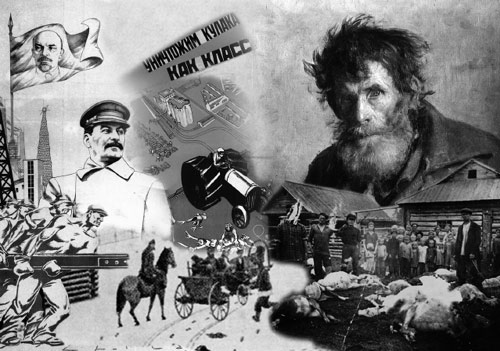 В ходе насильственной коллективизации одним из главных направлений  государственной политики стало  подавление антисоветских выступлений и связанная с этим «ликвидация кулачества как класса».
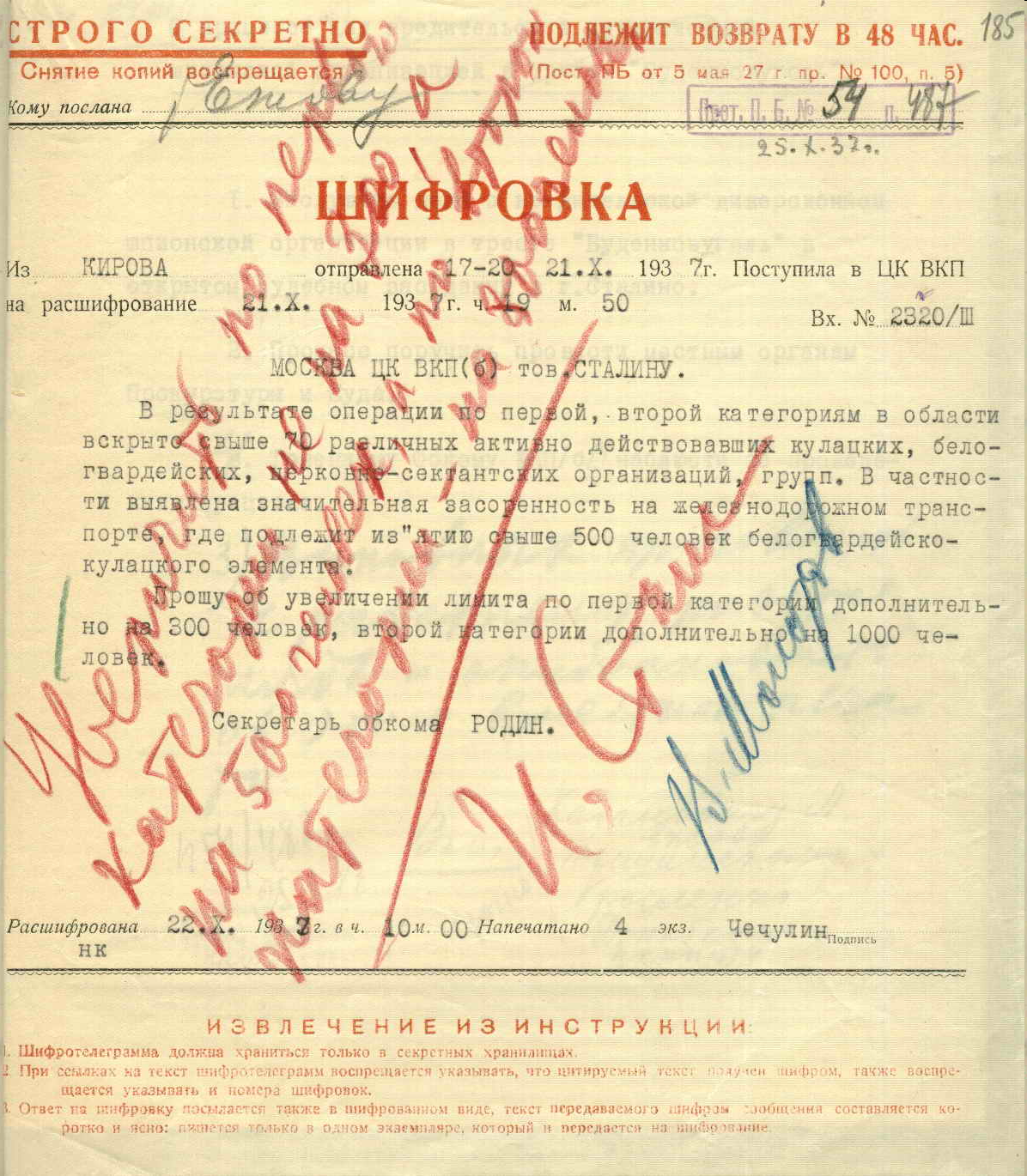 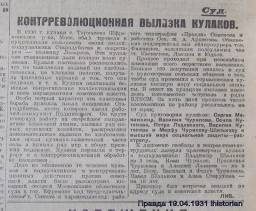 КОЛЛЕКТИВИЗАЦИЯ, РАСКУЛАЧИВАНИЕ, ГОЛОД…
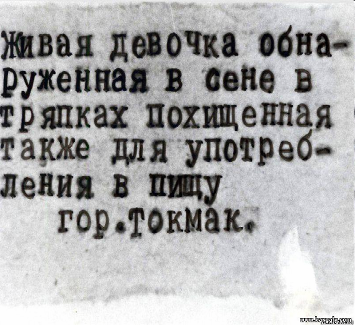 Планомерное уничтожение народа сопровождалось естественными потерями: страшный голод, осиротевшие, умирающие от голода беспризорные дети, каннибализм…
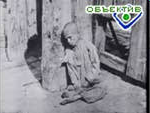 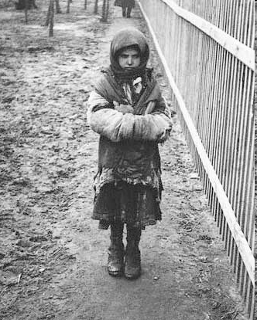 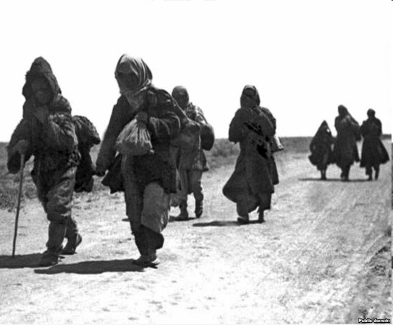 РЕПРЕССИИ 30-х ГОДОВ
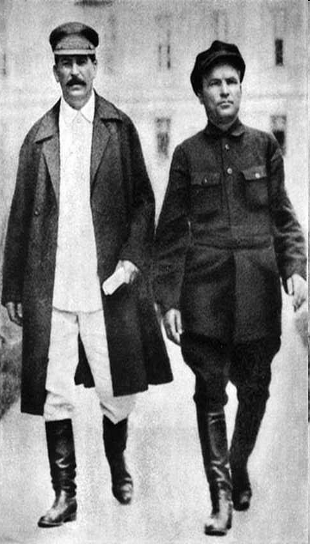 Этот период в истории называется политикой «Большого террора».
1 декабря 1934 г. был убит С.М.Киров… Начался новый виток репрессий….
Особенного размаха эти репрессии достигли в 1937-38 г.г., когда органами НКВД было арестовано 1,58 млн. человек и приговорено к расстрелу 682 тыс. человек
СТАЛИНСКИЕ РЕПРЕССИИ
Клеймо "врагов народа"  легло на безвинных людей и целые семьи. Миллионы погибли в результате террора и ложных обвинений.

        Такое страшное было время.
        «Врагом народа» был сам народ.
        Любое слово, любая тема...
        И по этапу страна... вперёд!
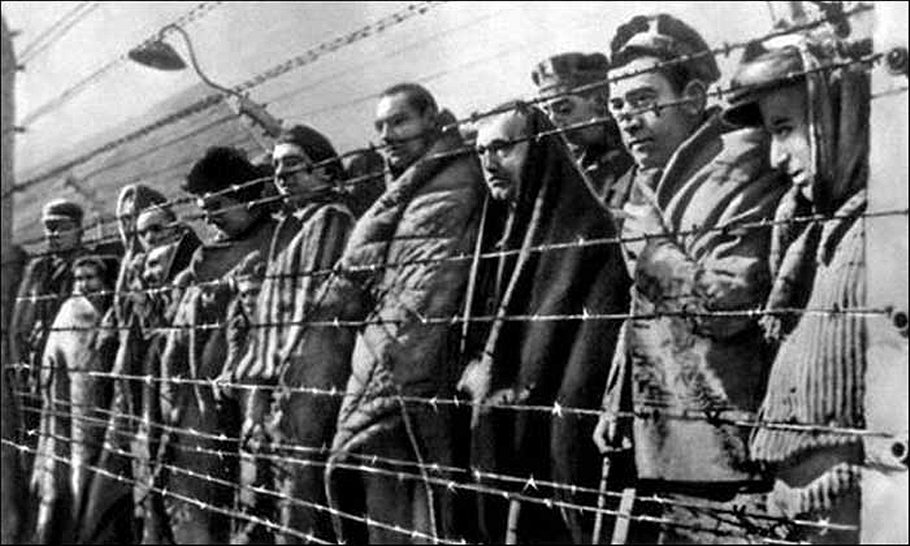 ПИСАТЕЛИ И ПОЭТЫ О РЕПРЕССИЯХ
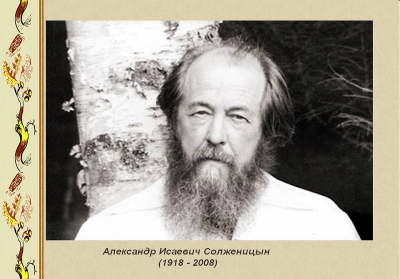 Наши писатели и поэты в своих произведениях наиболее ярко описали тему репрессий, где показали трагедию нашего народа. Это “Дети Арбата” Анатолия Рыбакова, “Архипелаг Гулаг” Александра Солженицына, стихотворения Осипа Мандельштама, поэма “Реквием” Анны Ахматовой.


                                                                           РЕКВИЕМ
                                                                          1935 – 1940
     Нет, и не под чуждым небосводом,
     И не под защитой чуждых крыл, -
     Я была тогда с моим народом,
     Там, где мой народ, к несчастью, был.
     1961г.                       Анна Ахматова.
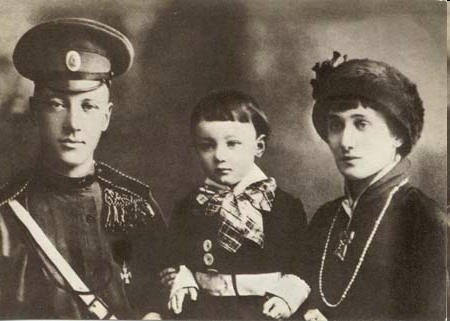 Лев Гумилёв с родителями 
Н.Гумилёвым и А. Ахматовой
М.Н. Тухачевский: арестован – в 1937 г., расстрелян – в 1938 г.
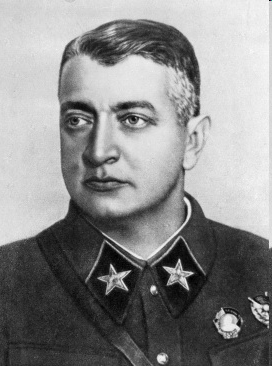 Всего в этот период репрессировано более 40 тысяч военных.  Накануне Великой Отечественной войны наша армия была обескровлена, лишена офицерского 
   состава.
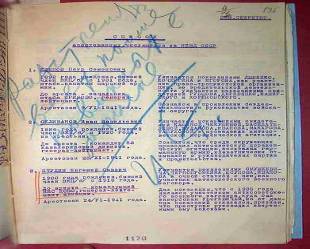 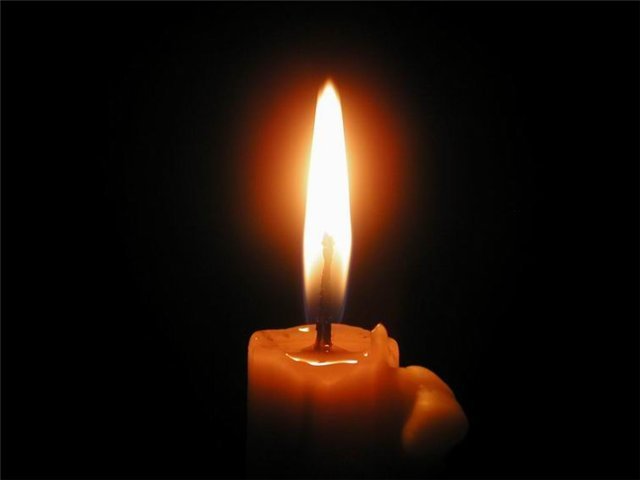 НЕЧЕЛОВЕЧЕСКИЕ УСЛОВИЯ СОДЕРЖАНИЯ ЛЮДЕЙ В ЛАГЕРЯХ
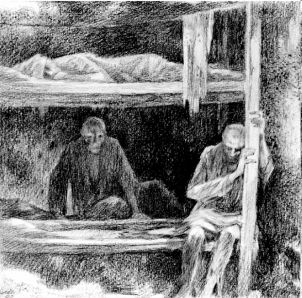 Заключенные использовались на самых тяжелых и опасных работах. Люди умирали от голода, болезней и непосильного труда.
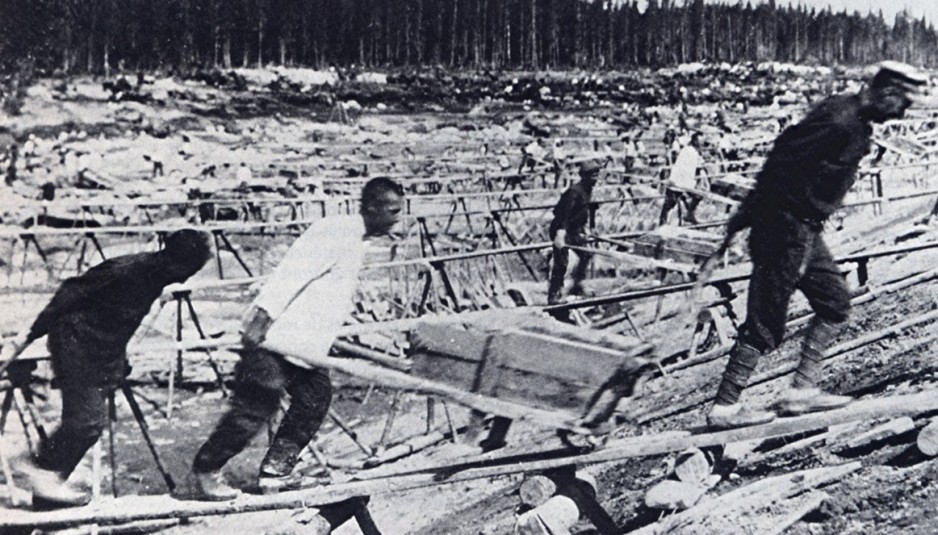 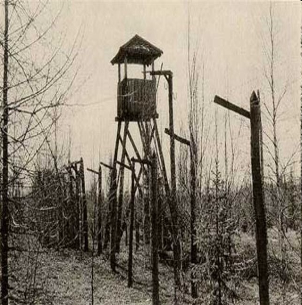 Приказ № 00486 от 15 августа 1937 г.
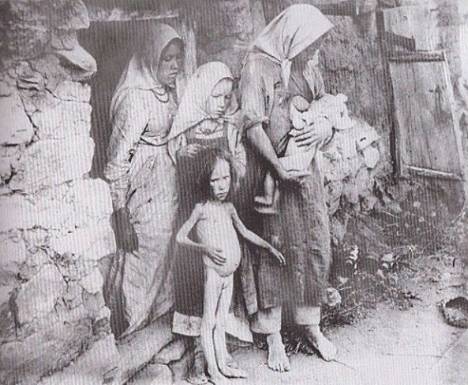 С получением оперативного приказа № 00486 от 15 августа 1937 года по стране начались аресты жен изменников Родины. Аресту подлежали не только жены, но и члены их семей.
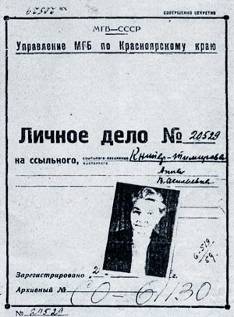 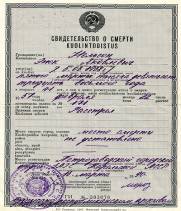 РЕПРЕССИИ ЖЕН ЗАКЛЧЕННЫХ И ИХ ДЕТЕЙ
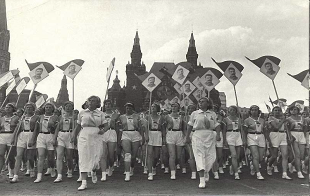 Женщин отправляли в лагеря, на каторжные работы, а детей или в лагеря, или в детские дома.  Разрешалось даже применять смертную казнь к лицам, достигшим 12-летнего возраста.
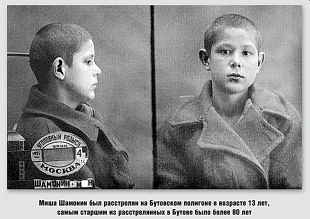 РЕПРЕССИИ В ГОДЫ ВОЙНЫ
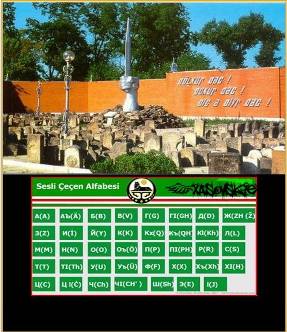 В годы войны и  первые послевоенные годы жестоким репрессиям подверглись военнопленные и вышедшие из окружения советские граждане. Общее количество военнослужащих, репрессированных в этот период, составило 994 тысячи человек, из которых 157 тысяч были расстреляны.
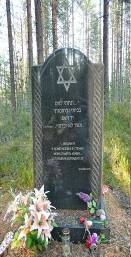 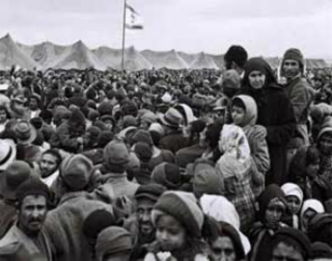 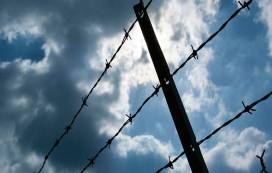 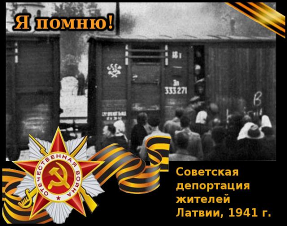 ЧИСЛО ПОГИБШИХ В ГОДЫ РЕПРЕССИЙ
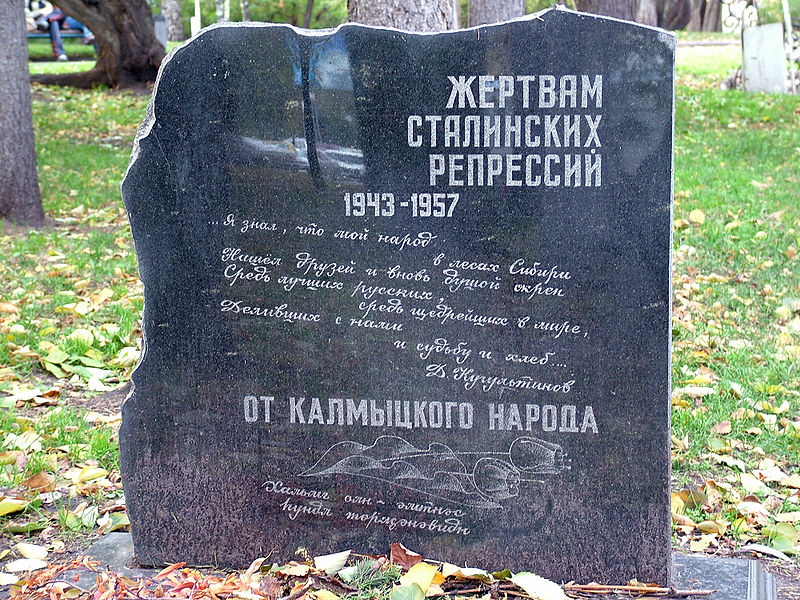 Всего в период с 1921 по 1953 год  по политическим мотивам было подвергнуто репрессиям свыше четырех миллионов человек, в том числе приговорены к высшей мере наказания около 800 тысяч человек.
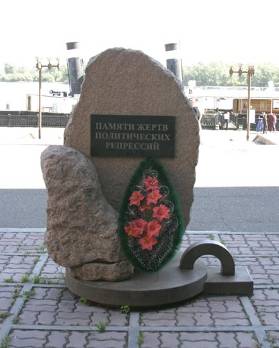 РЕАБИЛИТАЦИЯ  РЕПРЕССИРОВАННЫХ
В 1954 году начался процесс реабилитации лиц, подвергшихся политическим репрессиям. 
За период с 1954 по 1988 годы  было реабилитировано 19562 человека.

Реабилитация  — восстановление в правах, восстановление утраченного доброго имени, отмена необоснованного обвинения из-за «отсутствия состава преступления»
РЕАБИЛИТАЦИЯ ЖЕРТВ СТАЛИНСКОГО ТЕРРОРА ПРОДОЛЖАЕТСЯ
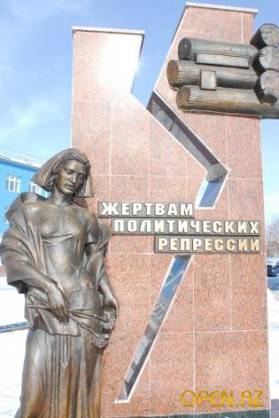 18 октября 1991 года вступил в силу Закон РСФСР № 1761-1 «О реабилитации жертв политических репрессий».
«В ДЕНЬ ПАМЯТИ ВСЕГДА, ПО ВСЕЙ РОССИИ СВЕЧАМ - ГОРЕТЬ, ПОМИНОВЕНЬЮ -БЫТЬ»
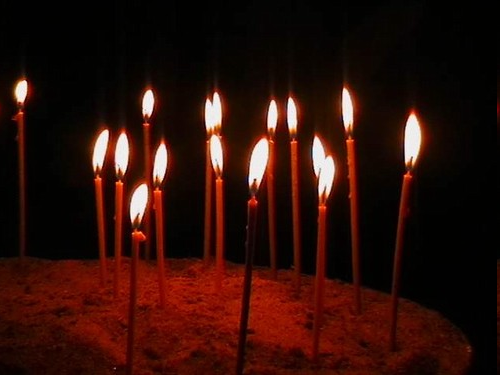 Я думаю, пока есть мы, живые, 
Пока потомки наши будут жить, 
В день Памяти всегда, по всей России 
Свечам гореть, поминовенью быть. 
Горят пусть свечи светом негасимым, 
И пусть в сердцах людей не гаснет свет. 
Я верю: благодарная Россия 
Жертв не забудет, не забудет, нет!